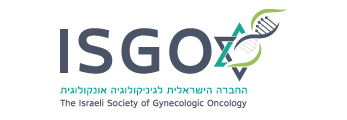 PAGs-DOCTORS COLLABORATIONS
Bar Levy and Prof. Zvi Vaknin
,
,
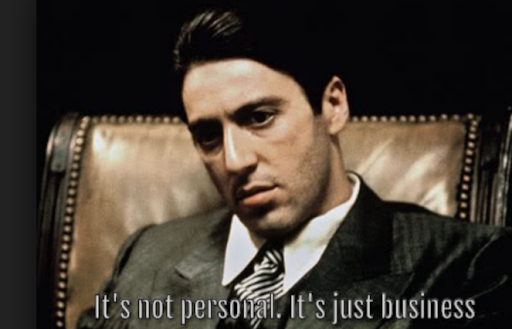 ,
,
nothing is personal - everything is personal!
,
,
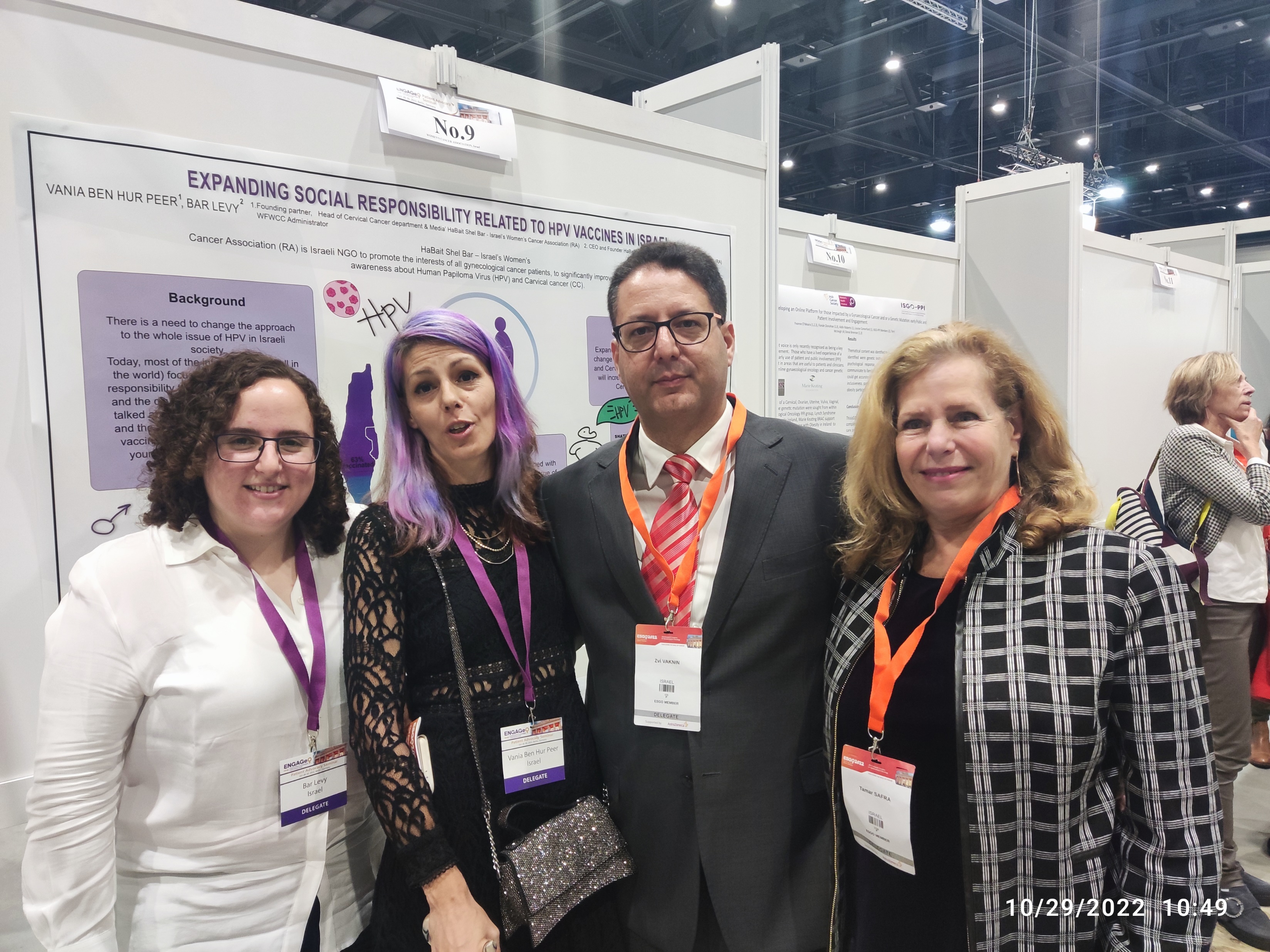 What are we trying to do?
Along the Patient Journey
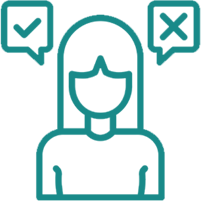 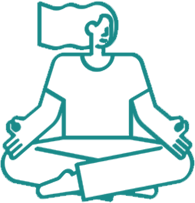 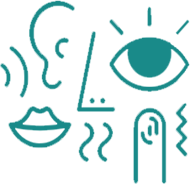 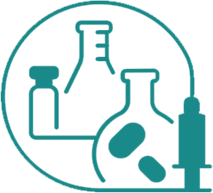 Waiting for results
Treatment
Recovery/
End of life
Diagnosis
Awareness
[Speaker Notes: מקסים]
How do we do it?
Regulator:
Health Basket
Local Guidelines 
Position papers
Influencing in the Israeli Parliament
How do we do it?
Awareness and Prevention 
HPV Elimination 
Awareness Campaigns (recruiting opinion leaders and celebs)
[Speaker Notes: -רגולטור: סל הבריאות, הנחיות, תמיכה של ביטוח לאומי, תשתיות בבתי חולים ובקהילה, הקלות במס
- העלאת מודעות בקרב הציבור
- מניעה, אלמינציה
- טיפול, במיוחד עכשיו בזמן מלחמה
- זכויות
- שיפור הקשר בין הרופאים למטופלות
- שיקום והחלמה
- ניירות עמדה וכוחות משימה משותפים
- למול התעשייה - שיתוף מטופלות במחקרים משותפים, גיוס מטופלות, פיתוח תרופות, מתן תמיכה כלכלית במקרים חריגים (טיפולי חמלה)
- במה משותפת - הרופאים למול המטופלות והעמותה למול הרופאים
למידה הדדית מטעויות]
How do we do it?
“Iron Swords” war
Collaborating in ensuring continues treatments for Israeli patient refugees 

Supporting Patients 
Social Rights
Rehab Programs
How do we do it?
Industry 
Clinical trials
Compassionate plans (market access)
funds
Thank you
,
,